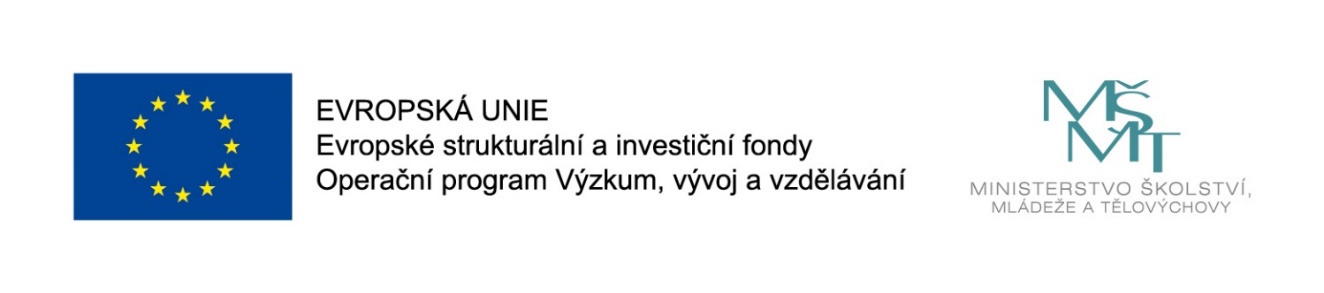 Názevprezentace
Prezentace předmětu:
PORADENSTVÍ V SOCIÁLNÍCH SLUŽBÁCH
Vyučující:
Mgr. Dagmar Svobodová, Ph.D.
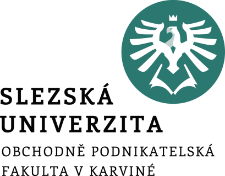 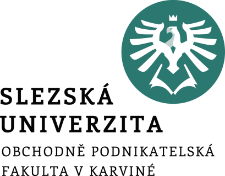 Finanční gramotnost jako sociální prevence
Láska k penězům jako finanční energie
Ekonomické myšlení podle sociální stratifikace
Finanční vynalézavost a zacházení s penězi
Lidské a duchovní zákony peněz
Formování dynamického finančního ducha
Význam dobročinnosti
.
Struktura přednášky
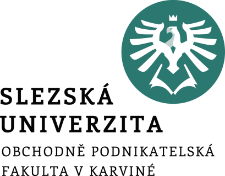 FINANČNÍ GRAMOTNOST 
JAKO 
SOCIÁLNÍ PREVENCE
Cílem přednášky je:
vysvětlit lásku k penězům jako finanční energii;
demonstrovat vlastní finanční vynalézavost;
strukturovat rozdíly v ekonomickém myšlení lidí podle sociálního statusu;
synergicky používat lidské a duchovní zákony peněz;
aplikovat dynamického finančního ducha;
modifikovat přístup k dobrovolnictví a dobročinnosti.
.
Láska k penězům jako finanční energieBohatství člověka neurčuje, co v životě vlastní, nýbrž, co miluje.Všechno, co lze za darované nebo odevzdané peníze v budoucnosti získat, nese vysokou energetickou kvalitu, která nám bude dobře sloužit.První podstatou vděčnosti je, že umožňuje získávat více souhlasu do budoucnosti. Druhou podstatou vděčnosti je pomoc zbavovat se znepokojujících myšlenek.
Ekonomické myšlení podle sociální stratifikaceKaždý jedinec je obdařený myšlením a časem. S každou korunou, kterou dostane do ruky, ovlivňuje svůj sociální status:Jedinec může peníze pošetile utratit – chudoba.Jedinec může peníze utratit na pasivech – střední třída.Jedinec může peníze utratit na aktivech – bohatství.Zámožnost jedince spočívá v hojnosti jeho možností a v hojnosti jeho moci. Hojnost přináší jedinci jako majiteli zodpovědnost a mění jeho postavení.
Bezmocným se lze stát snadno přes negativní myšlenky a pocity.Pocit strachu, pochybností, stálé starosti Pocit hříchu a provinění Obviňovat - svalovat odpovědnost ze sebe Právo posuzovat, vměšovat se Neschopnost či neochota myslet samostatně a logicky
Finanční vynalézavost  Tvořivé představivost je osobitý způsob, jak zacházet s penězi. Co finančně vynalézavého jedince charakterizuje a jaký je? Má pružnou mysl, bohaté nápady, je všímavý, vnímavý a citlivý s intenzivním prožíváním. Umí se do finanční aktivity nejen ponořit, ale umí být v danou chvíli pozorovatelem s hodnocením lidí, událostí, věcí, vnímá vnitřní řád v chaotickém prostředí a má vnitřní motivaci smysluplně s financemi zacházet.
Typologie sociálního státu podle zacházení s penězi1) Socialistický stát si bere za úkol zajistit lidem statky a služby, které sám vyprodukuje.2) Transferový stát statky a služby neposkytuje lidem bezprostředně,ale vybírá daně od jedněch, aby je v podobě sociální pomoci převedl na druhé. Transferový stát má dvě podoby. První podobou je stát blahobytu, kde se transfer sociální pomoci provádí podle jasně definovaných normativních zásad ustavených v zákonodárném procesu. Druhou podobou je přemílací stát (churning state), kde o výšce daní – od koho se vybírají, komu a jak transferují – rozhoduje negociační síla zájmových skupin.
Lidské a duchovní zákony peněz Lidské a duchovní zákony odstraňují chaos a přinášejí řád, což je pravidelný rytmus, na který se lze spolehnout. Stejné je to s lidskými hodnotami. Jsou hodnoty, na které se můžeme spolehnout. Smysl pro pravdu, smysl pro čest, integrita, férové jednání, odvaha, pokora, víra, touha. Absence základních životních hodnot způsobuje zmatek a chaos v mezilidských vztazích.
Co dává smysl?Žít v souladu se sebou sama. Žít v souladu s druhými lidmi.Žít v souladu s životem na Zemi. Sjednocení energie přináší harmonizaci a synergii. Bohatí mají dlouhodobou strategii finančního plánování.
Lidské zákony Bohatí mají dlouhodobou strategii finančního plánování. Lidé, kteří peníze získali vlastním úsilím, mají jasnou vizi. Vědí, co chtějí, a mají vytvořenou jasnou strategii, jak toho dosáhnout. Nechybí jim rozvaha ani odvaha, protože byli a jsou ve svém úsilí vytrvalí.Organizaci času.Management hotovosti peněz.Marketing a daně.Podnikatelské plány.
Duchovní zákony Ovlivňují, jak s penězi hospodaříme, abychom se s nimi cítili přirozeně. 1) Zdrojem své hojnosti jsme sami.2) Zůstat chudý není přednost.3) Hojnost pomáhá dostat smysluplná životní poslání do vnějšího světa.4) Peníze mají velkou sílu, protože mohou pomáhat vytvářet dobré věci (význam myšlenek).5) Na cokoliv se soustředíme a jsme-li schopni pro to něco udělat, to dostaneme zpět, protože energie následuje myšlenku.6) Finanční vynalézavost je účinný nástroj, kterým vytváříme a aplikujeme proaktivní způsoby zacházení s penězi a posilujeme finanční energii.
Dynamický finanční duchNerespektuje nerozhodnou osobnost, protože nesnáší přílišný klid, stav bez pohybu, umrtvení a zmrazení. Není mu sympatická hrabivost a neimponuje mu neprůbojnost v otázkách financi. Nesympatizuje s lehkovážným finančním hazardem a gamblerstvím. Nepodporuje práci pouze pro peníze, kde vyhasíná životní energie, ztrácí se čas a odcizuje se pocit smysluplnosti, radosti a hrdosti z práce. Nemá rád, pokud by se měl nechat doběhnout podvodníky.
Dynamický finanční duchRespektuje silnou osobnost, protože miluje pohyb, odvahu, dění, dynamiku, rychlost, bystrost a finanční inteligenci. Podporuje obchod, výměnu, touží po zábavě, hravosti a flexibilitě. Má zájem se sdružovat, posiluje, rád prochází mnoha změnami, potřebuje, uvolněnost, lehkost a samostatnost.
Dobročinnostpolarity dávání a přijímáníSlovo charita pochází ze slova caritas, což znamená láska. Dobro je možné tvořit moudře, ale dobro je také možno páchat. Ne nadarmo se říká, že cesta do pekel je dlážděna dobrými skutky.
Darovat můžeme jen to, co sami vlastníme. Indikátorem zdravého způsobu za­cházení s penězi je, že lidé skutečně jednají podle vlastní vůle, která je doprovázena hlubokou vnitřní spokojeností. Dej světu, co chceš získat sám. Dávat, darovat, posloužit, pomoci je tajemstvím nadbytku
Miliony korun v bance bez radosti a dobročinnosti jsou stavem chudoby. Velkorysost, šlechet­nost a dobročinnost jsou pro růst peněz vhodné podmínky. Peníze nejsou ani dobré ani špatné, protože jsou výrazem energie a mají ducha.
Finanční gramotnost je soubor znalostí a dovedností, které člověku umožňují porozumět financím a správně s nimi zacházet v různých životních situacích. Tento soubor ovšem není pevně definován a konkrétní definice finanční gramotnosti se ve světě různí. Finanční gramotnost nemá žádnou konkrétně stanovenou metu, podle které lze říci, že člověk je nebo není finančně gramotný. Nějak je finančně gramotný každý, podstatná je míra skutečné finanční gramotnosti člověka.
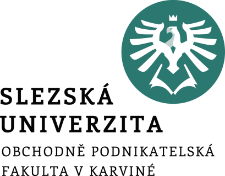 Shrnutí přednášky
Dobře hospodařit a neplýtvat je důležité. Změna ve způsobu finančního myšlení o penězích na dobročinné účely je z předchozích výroků patrná. O síle myšlenky a peněz jako SLUŽBY rozhodují zákony peněz. Pravá hojnost znamená mít všechno pro své životní poslání. Přesně na to totiž potřebujeme lásku k penězům, finanční vynalézavost a dynamického finančního ducha.